CARBON
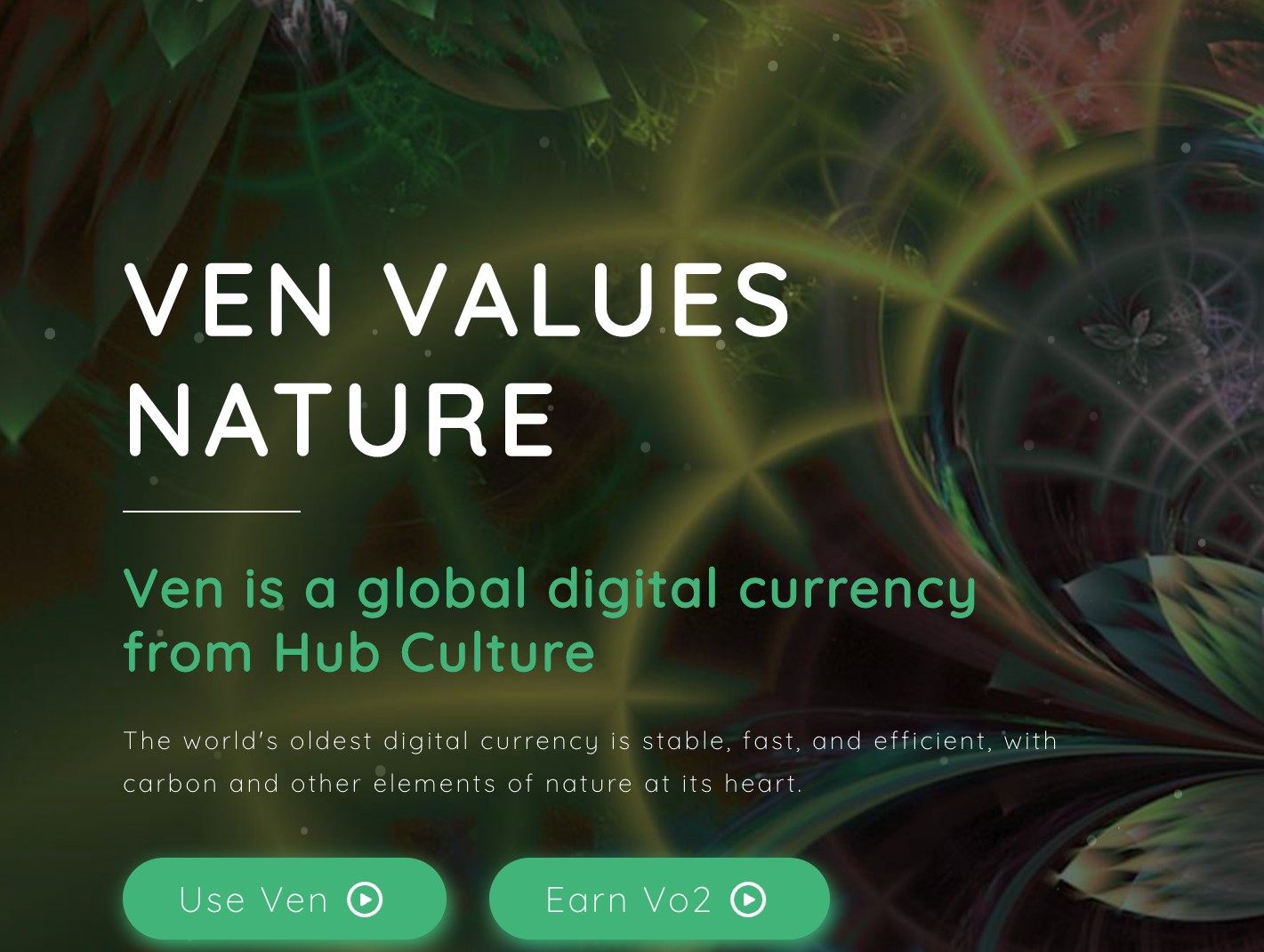 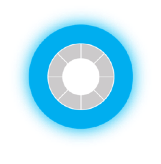 @hubculture HubCulture.com
Ven Carbon
The	newest	addition	to	the	Ven	financial	asset	family,	announced	at COP27: Ven Carbon (Vco2) joins Ven and Ven Oxygen (Vo2).
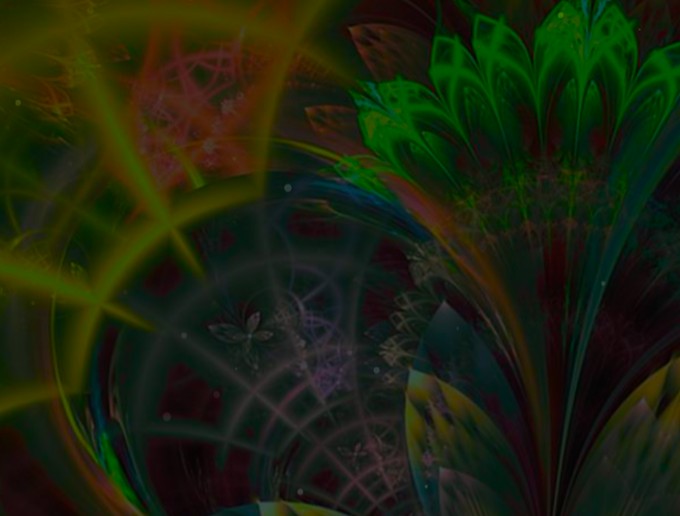 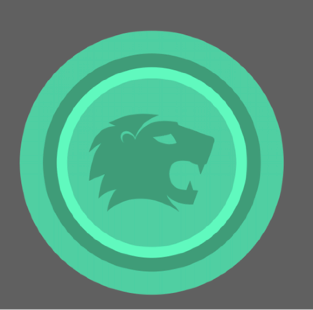 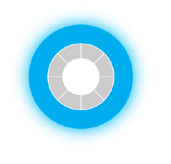 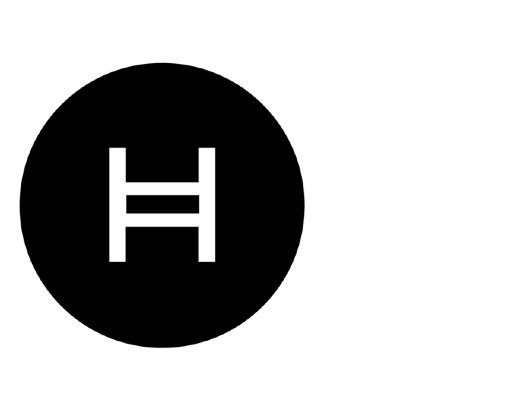 Verifiable  Carbon  set  to  CBL/Xpansiv  GEO  certification,  the  emerging ‘Brent crude’ of carbon

Provides a single global liquid reference price for Carbon

Runs on Hedera with interchange to 4 major blockchain systems

In 2023, Hub Culture Origination will use Hubs to allow project originators to onboard projects for seamless tokenization and purchase into the Vco2 portfolio.

Upweights important biodiversity regions, forests, wilderness

HubID identity management for Entities, Locations and Commons based payments and exchange enable KYC and Community

Includes digital mapping and authentication, Registry Verification
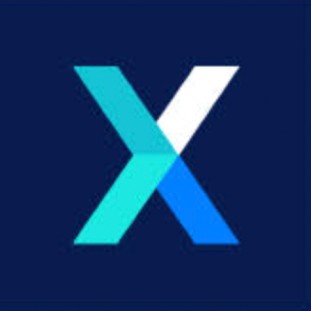 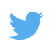 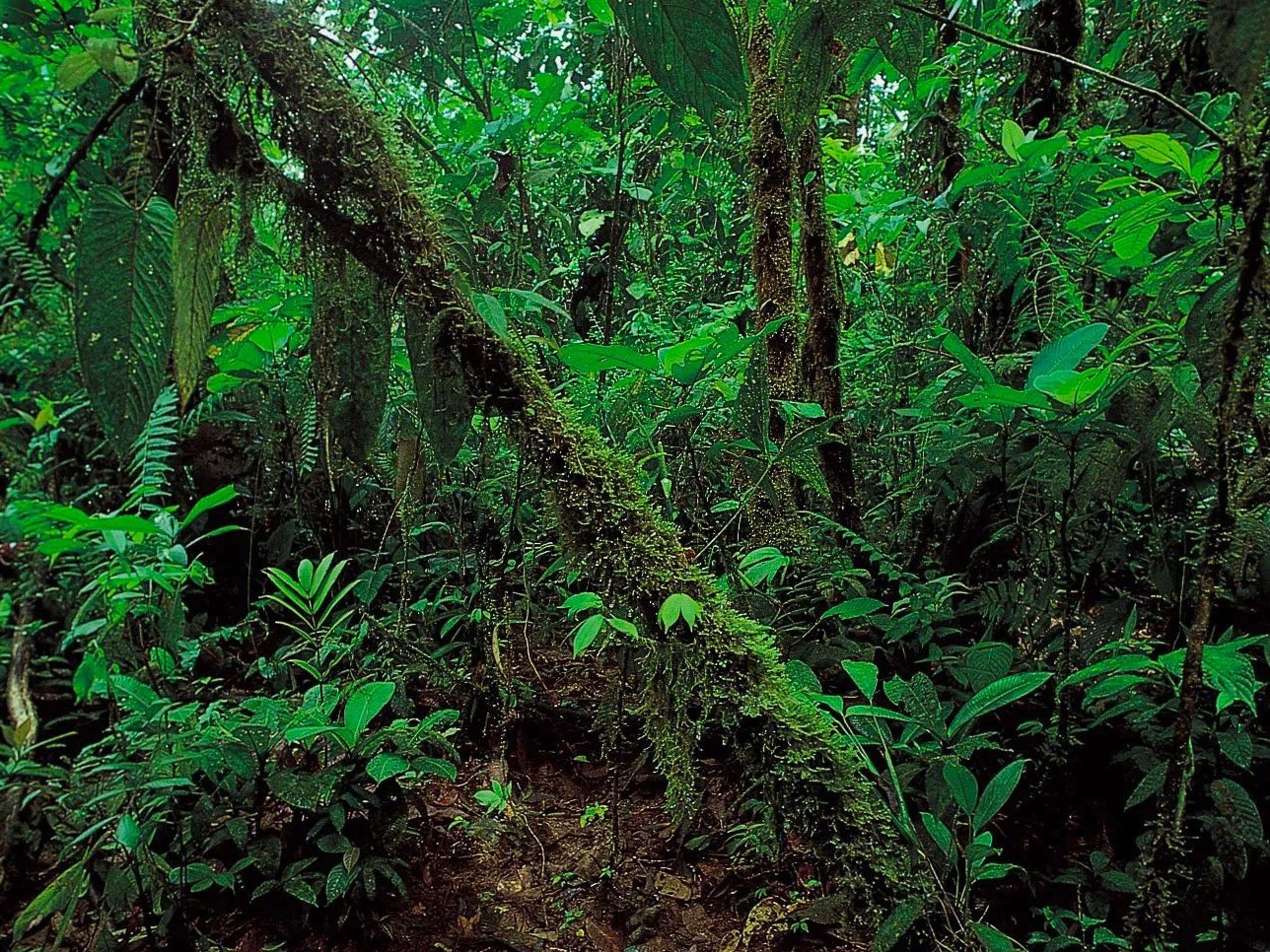 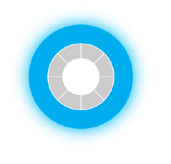 Protect Biodiversity Empower	the	Commons
Transparency and Traceability Increased Liquidity
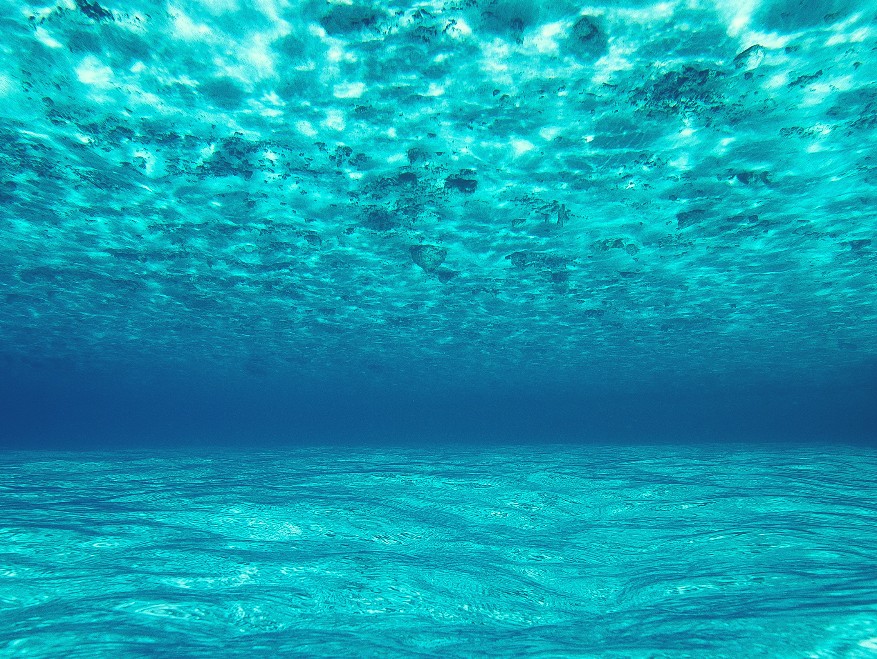 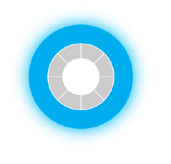 Blue Carbon

Biodiversity
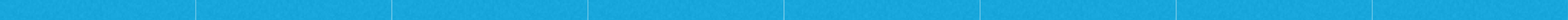 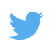 @hubculture HubCulture.com
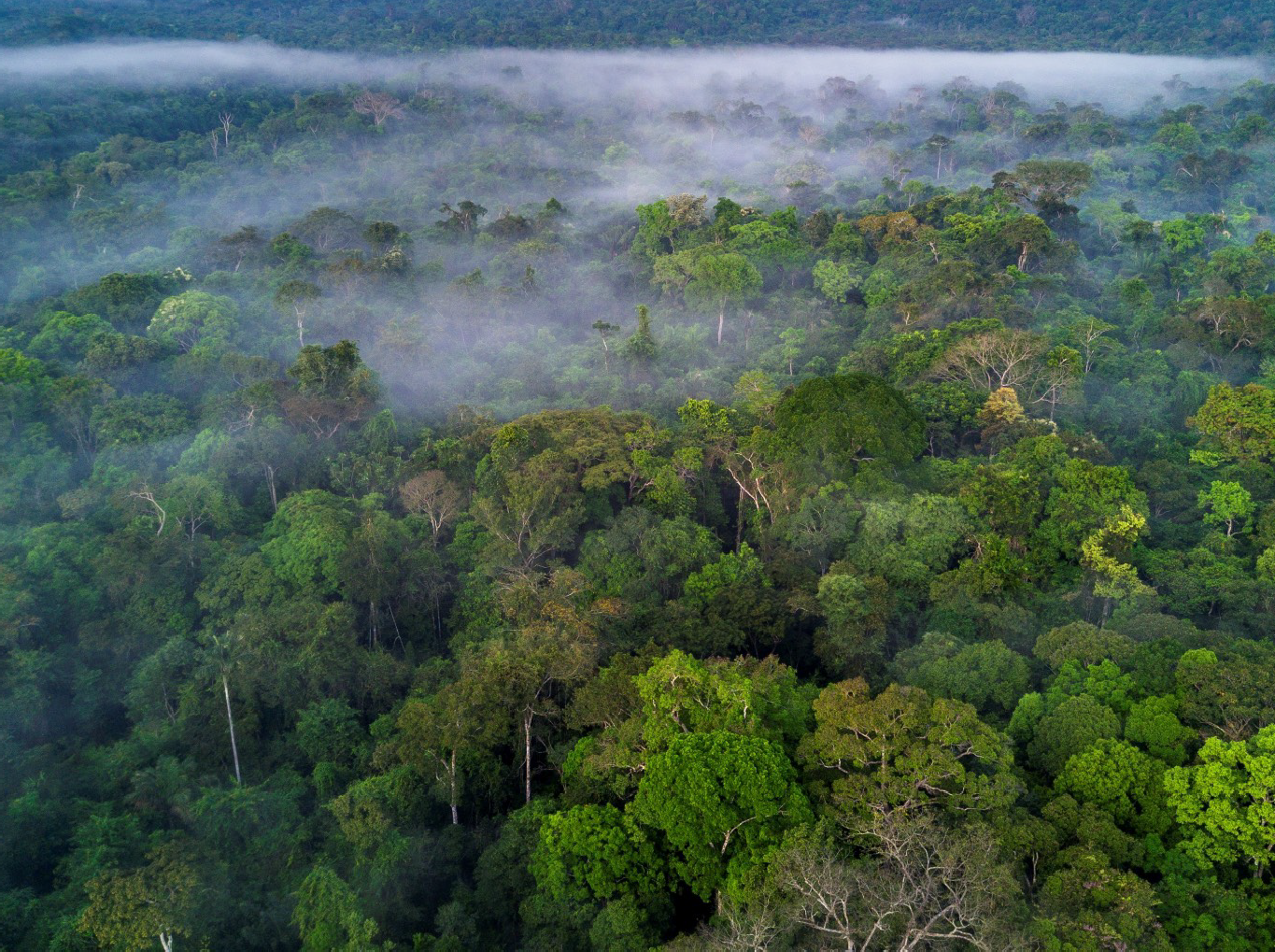 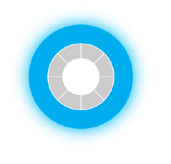 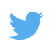 @hubculture HubCulture.com
Contacts
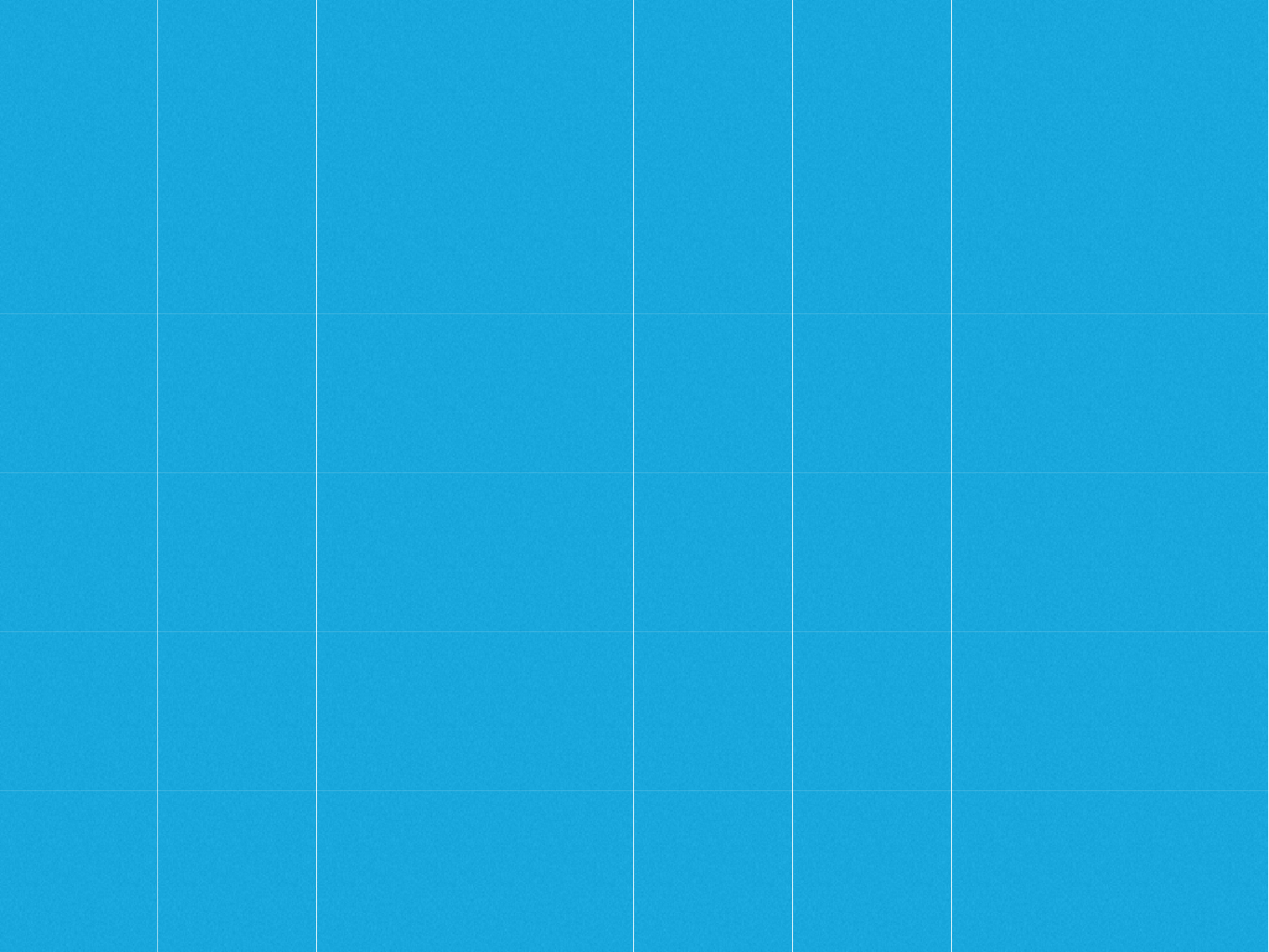 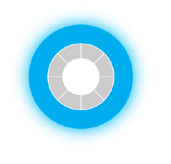 HubCulture.com	Ven.vc
Carbon@HubCulture.com
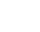 @hubculture HubCulture.com